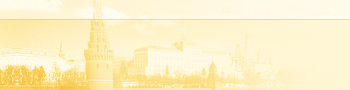 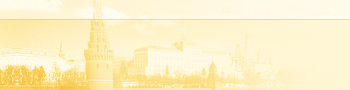 ДЕПАРТАМЕНТ ТОРГОВЛИ И УСЛУГ ГОРОДА МОСКВЫ
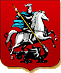 ПРЕДОСТАВЛЕНИЕ МЕСТА НА ЯРМАРКЕ ВЫХОДНОГО ДНЯ 
В ЭЛЕКТРОННОМ ВИДЕ ЧЕРЕЗ ПОРТАЛ ГОСУДАРСТВЕННЫХ УСЛУГ ГОРОДА МОСКВЫ
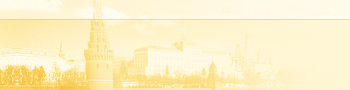 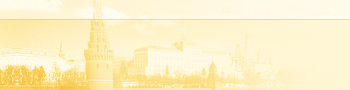 ДЕПАРТАМЕНТ ТОРГОВЛИ И УСЛУГ ГОРОДА МОСКВЫ
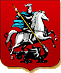 ШАГ – 1 
Заходим на Портал государственных и муниципальных услуг (функций) города Москвы www.pgu.mos.ru и выбираем раздел «Электронные услуги»
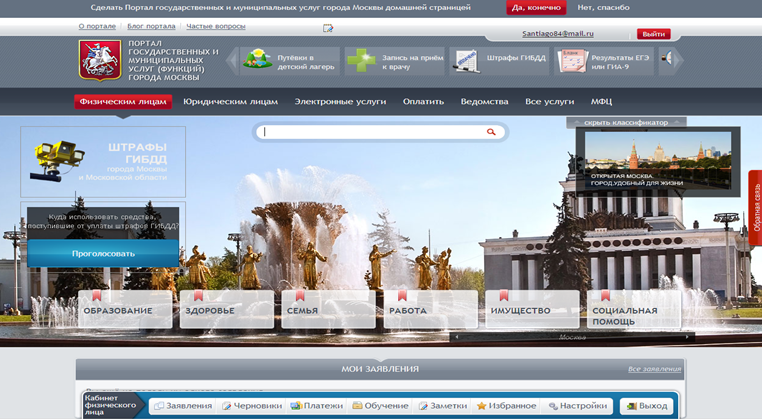 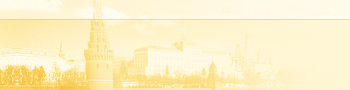 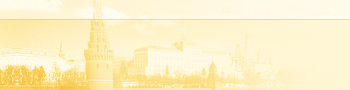 ДЕПАРТАМЕНТ ТОРГОВЛИ И УСЛУГ ГОРОДА МОСКВЫ
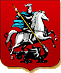 ШАГ – 2 
Заходим в «Электронные услуги»  и выбираем раздел «Предоставление места для продажи товаров на ярмарках выходного дня»
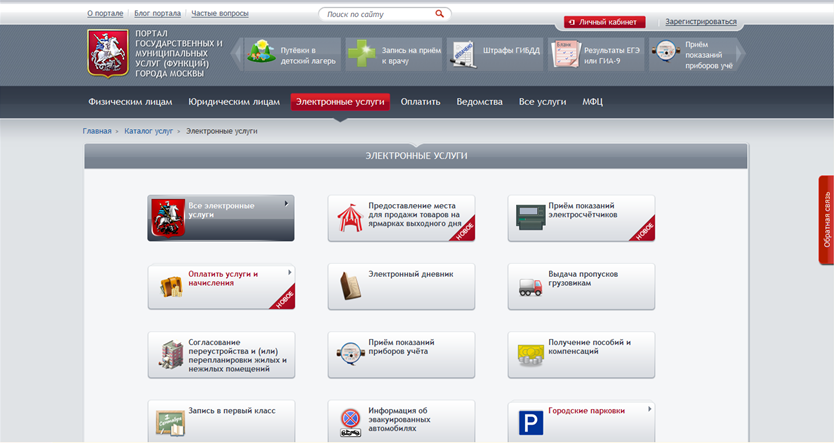 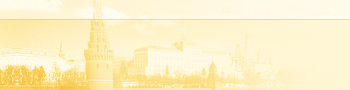 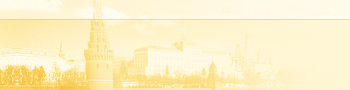 ДЕПАРТАМЕНТ ТОРГОВЛИ И УСЛУГ ГОРОДА МОСКВЫ
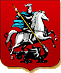 ШАГ – 3 
Вводим логин и пароль (зарегистрированные в «Личном кабинете»)
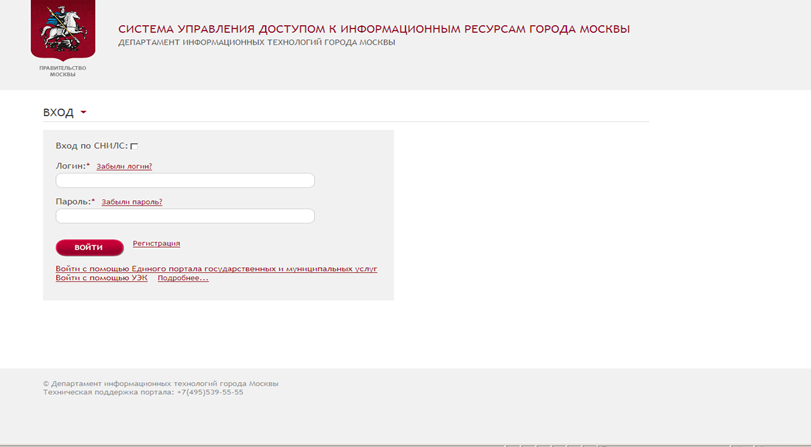 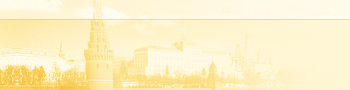 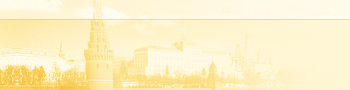 ДЕПАРТАМЕНТ ТОРГОВЛИ И УСЛУГ ГОРОДА МОСКВЫ
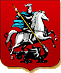 ШАГ – 4 (Фома подачи заявления)
Выбираем категорию заявителя и заполняем поля, отмеченные «красной звездочкой», после заполнения нажимаем кнопку «ДАЛЕЕ»
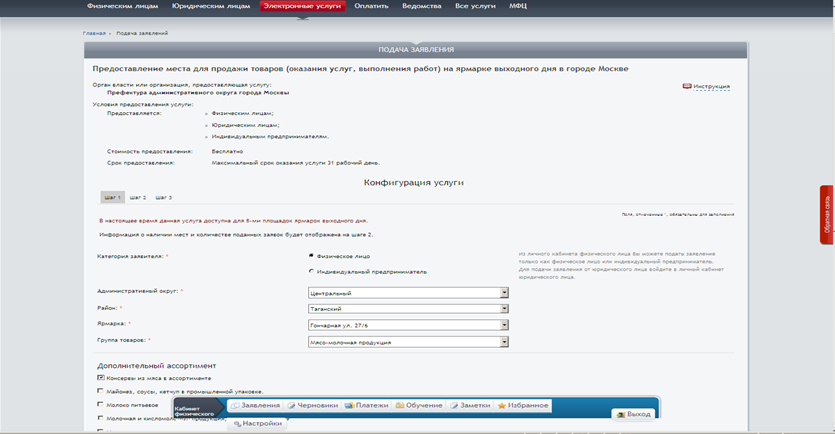 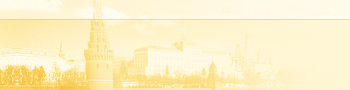 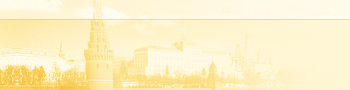 ДЕПАРТАМЕНТ ТОРГОВЛИ И УСЛУГ ГОРОДА МОСКВЫ
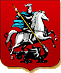 ШАГ – 5 
Выбираем торговые периоды на ярмарке  и  нажимаем кнопку «ДАЛЕЕ»
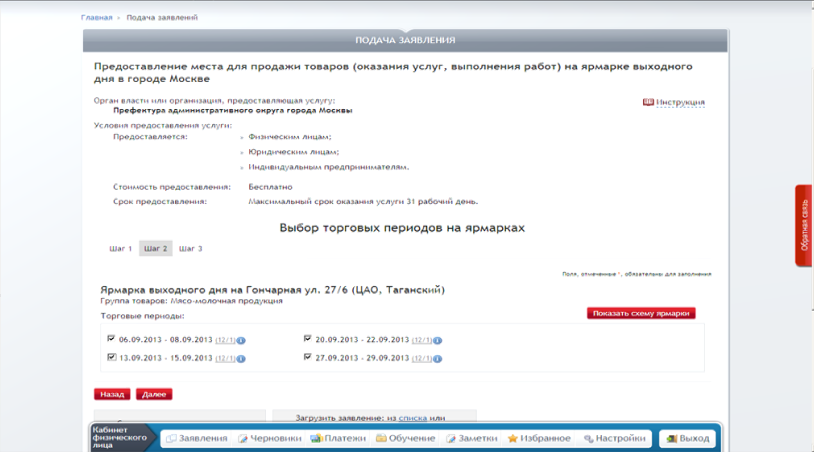 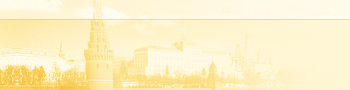 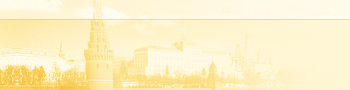 ДЕПАРТАМЕНТ ТОРГОВЛИ И УСЛУГ ГОРОДА МОСКВЫ
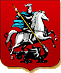 ШАГ – 6
Заполняем поля, отмеченные «красной звездочкой»
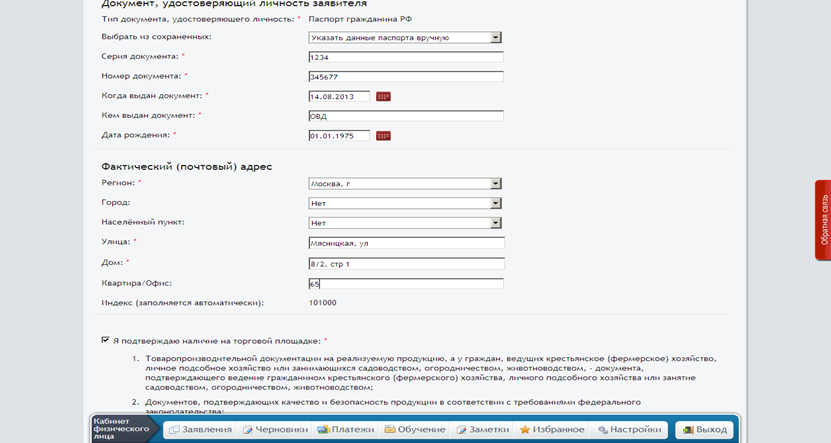 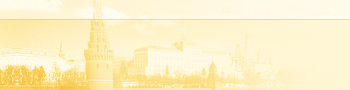 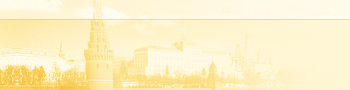 ДЕПАРТАМЕНТ ТОРГОВЛИ И УСЛУГ ГОРОДА МОСКВЫ
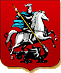 ШАГ – 7
После заполнения нажимаем кнопку «ПОДАТЬ ЗАЯВЛЕНИЕ»
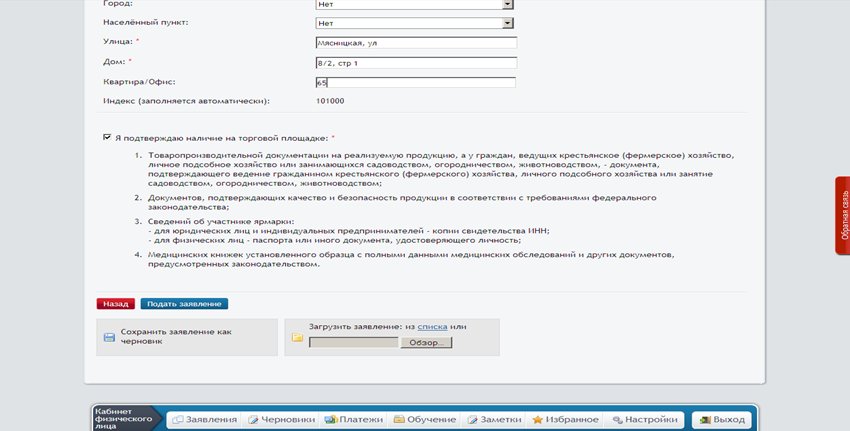 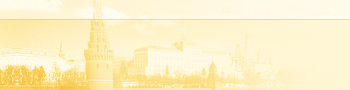 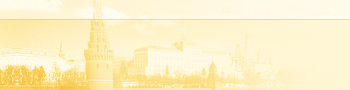 ДЕПАРТАМЕНТ ТОРГОВЛИ И УСЛУГ ГОРОДА МОСКВЫ
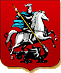 Результат предоставления государственной услуги будет направлен заявителю в форме  электронного документа, подписанного в установленном порядке с использованием электронной подписи, в «личный кабинет» заявителя на Портале.
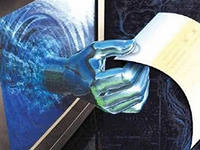 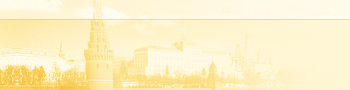 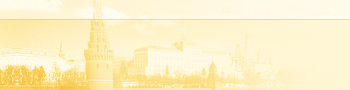 ДЕПАРТАМЕНТ ТОРГОВЛИ И УСЛУГ ГОРОДА МОСКВЫ
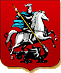 Проект Листовки по предоставлению мест на ярмарках выходного дня в электронном виде
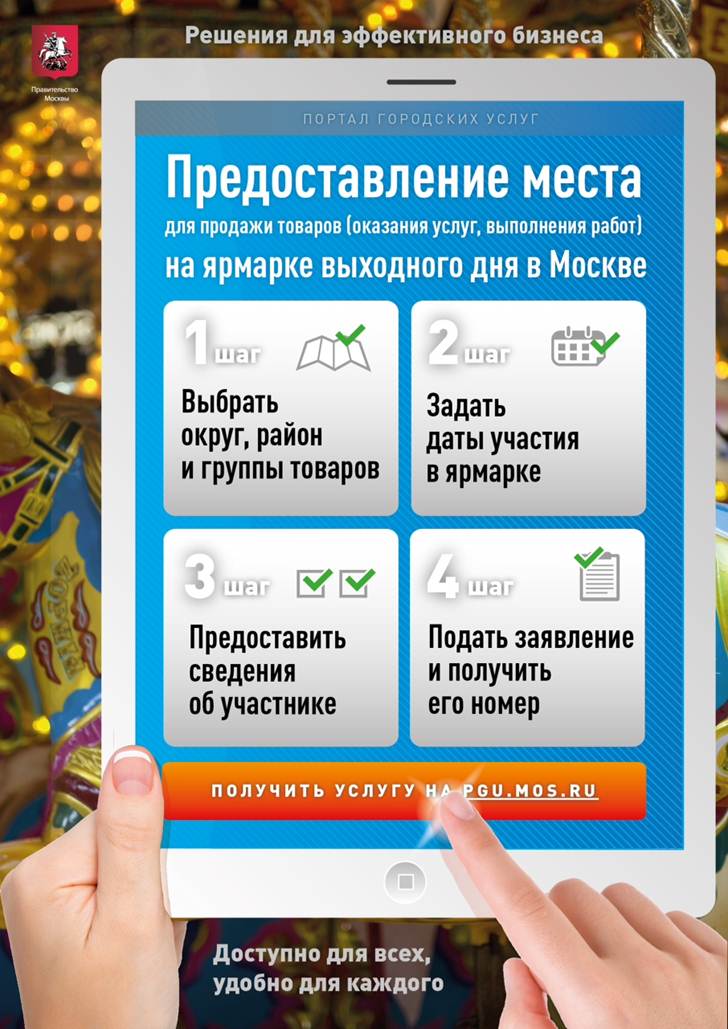